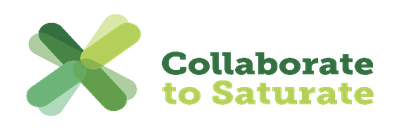 Country name
Date
The big question:
What will it take to saturate this nation with the Kingdom of God?
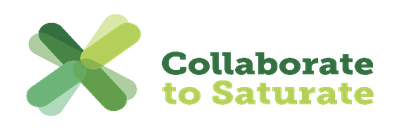 Outcomes we are praying for:
Develop relationships that facilitate collaboration.
Understand Saturation Church Planting best-practice.
Objectives agreed to develop an effective Saturation Church Planting national roundtable.
Clear objectives agreed to develop roundtable expressions in every province.
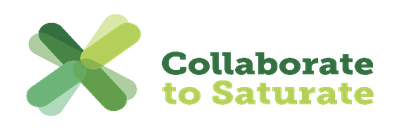 The program
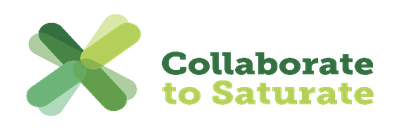 The consultation process
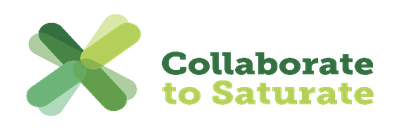 The final presentationsto be given on the last day.
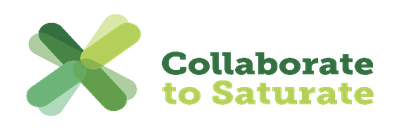 Step one:   Where are we now?
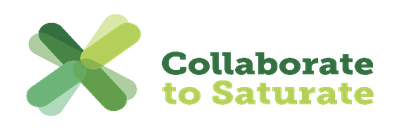 Additional input(results of prior consultations)
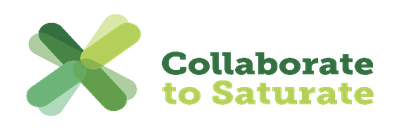 Discovering A Way Forward C2S in the nation Table groups
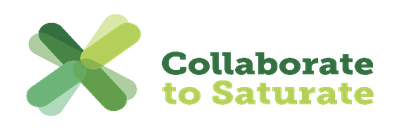 7 steps to clarify where you are now.-WorksheetSteps 1-3
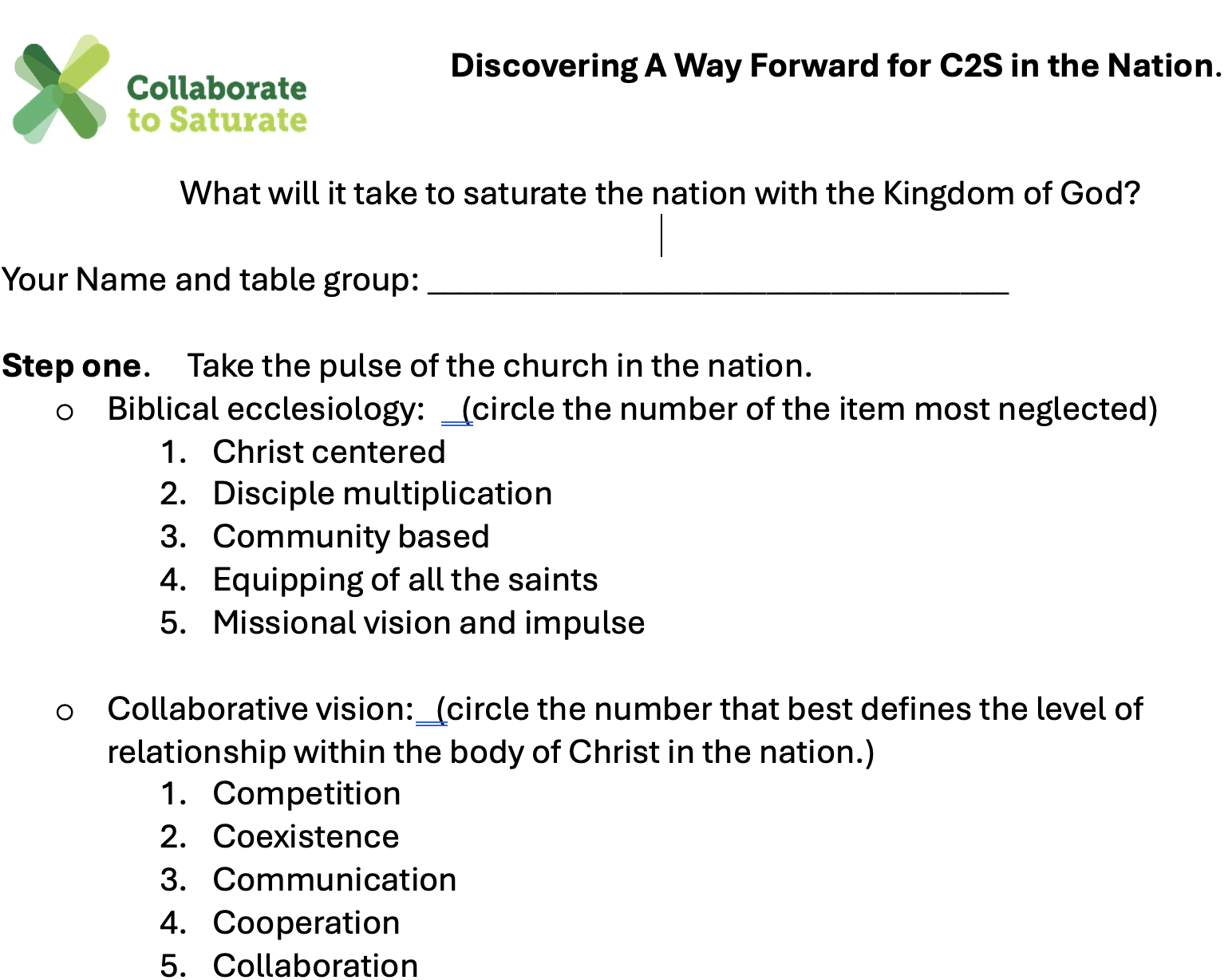 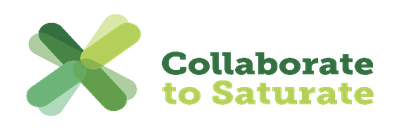 Take a selfie of C2S in your nation-Dashboard
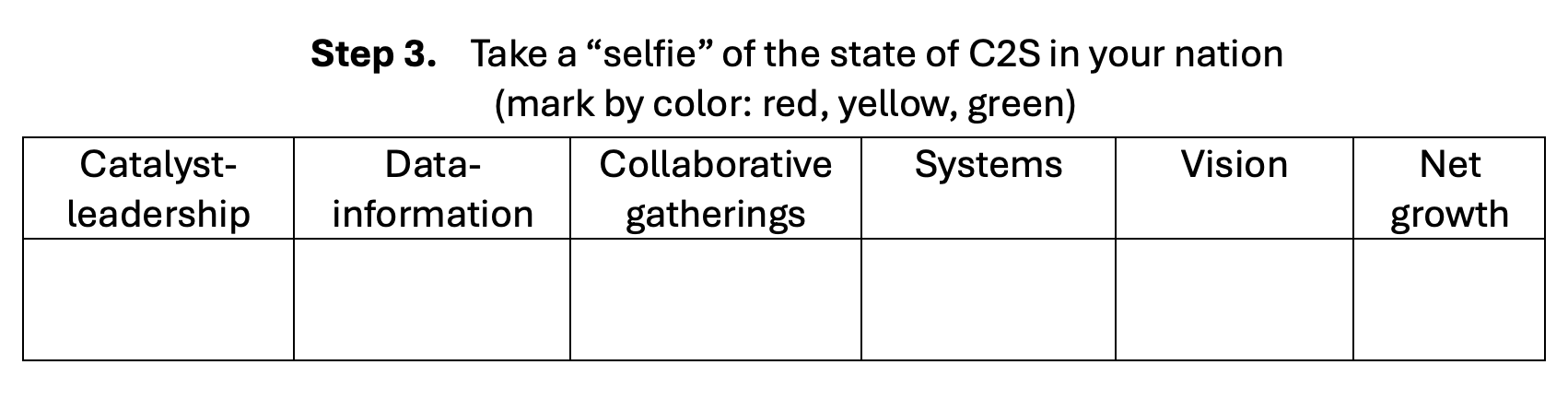 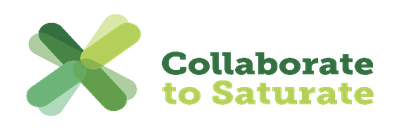 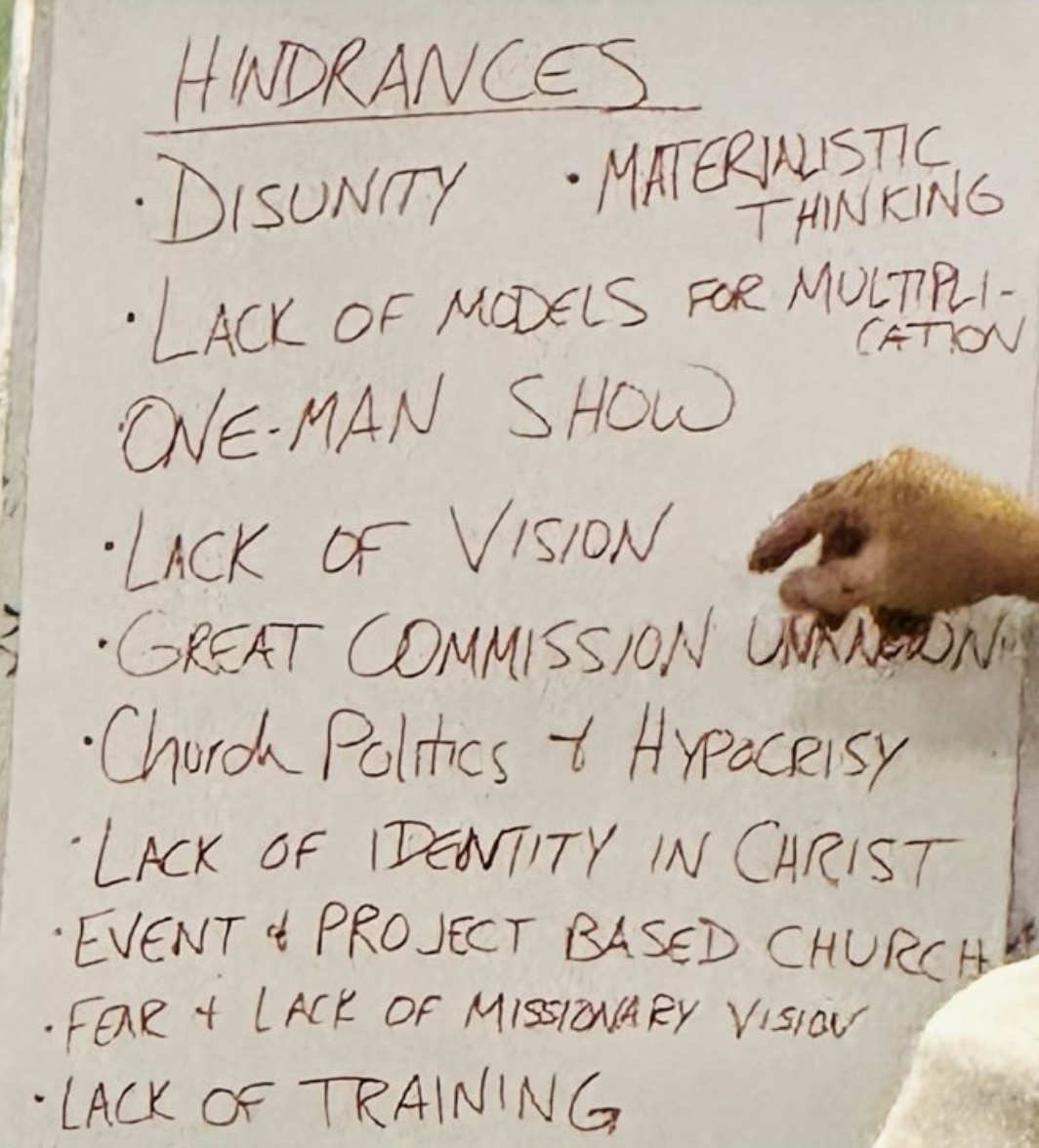 Review the hinderences
Compile a list of the main hindrances,  maybe one from each table.
Step two of the consultation process
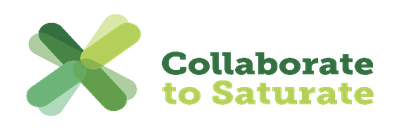 Vision
What is God´s vision for C2S in your nation?
Objectives
3
2
1
Where we are today.
Round table for collaboration to saturate the nation with the Gospel
A round table gathering is most effective when it gives a platform for the  the various alliances, denominations, organizations involved in church planting in a nation to listen to each other and make and work a collaborative vision together.
Step 3 of the consultation process
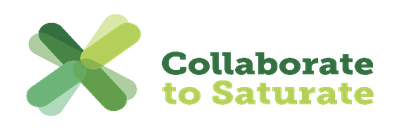 The final presentationsto be given on the last day.
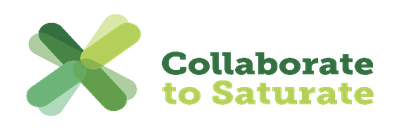 Invitation to commit
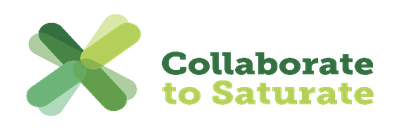